Nicol M, Baudet M, Cohen-Solal A
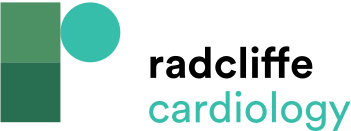 Diagnosing Subclinical Left Ventricular Dysfunction During Chemotherapy Before Heart Failure Occurrence
Citation: Cardiac Failure Review 2019;5(1):31–6.
https://doi.org/10.15420/cfr.2018.25.1
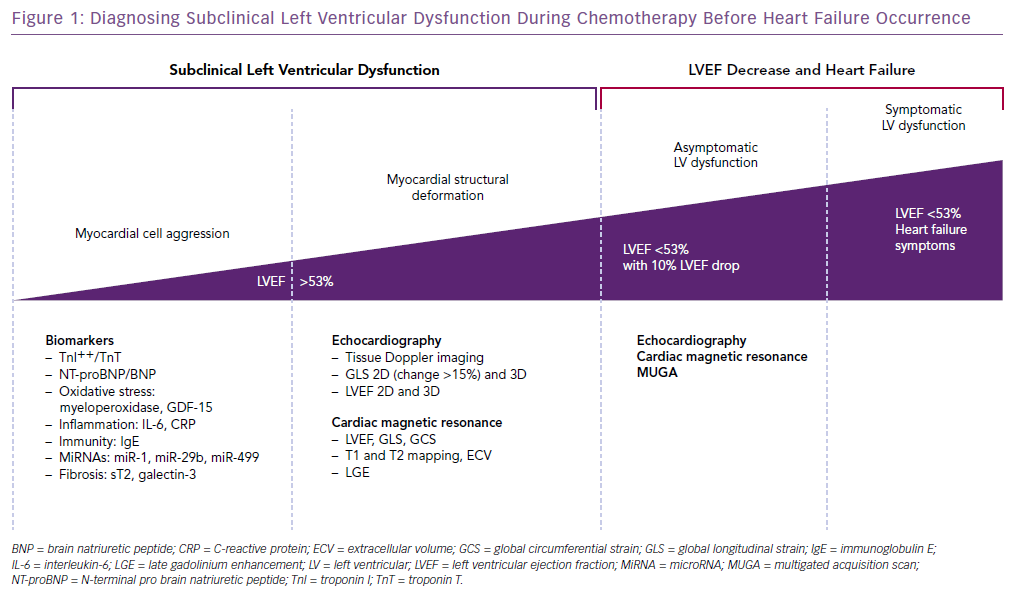